СТРАНИЦЫ ИСТОРИИ
Более 87 лет назад для маленьких граждан нашего города 
широко  распахнул свои двери детский сад .
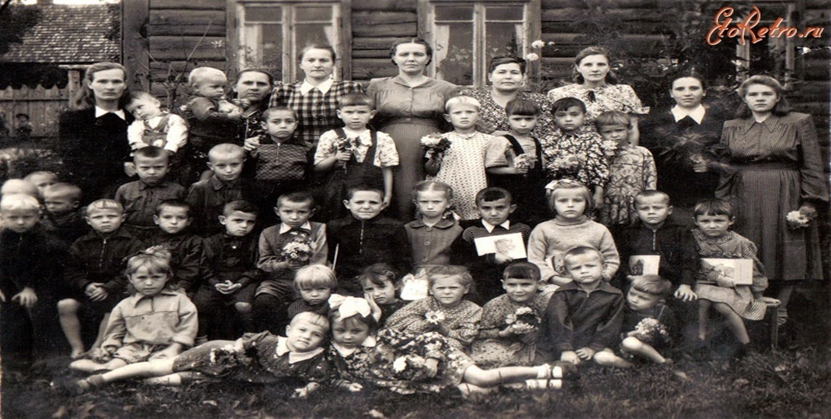 По данным архивных документов Толочинским райисполкомам 
15.03.1933 года было принято решение об открытии детского сада   в местечке Толочин. 
Одной из первых заведующих была Вера Павловна Королёва.
Известно, по её воспоминаниям, как в 1944 году началось восстановление   детского сада. 
От немецких бараков остались столы, скамейки, которые и 
пригодились в детском саду.
С  сентября 1944  года в детский сад вернулся 
беззаботный смех детей
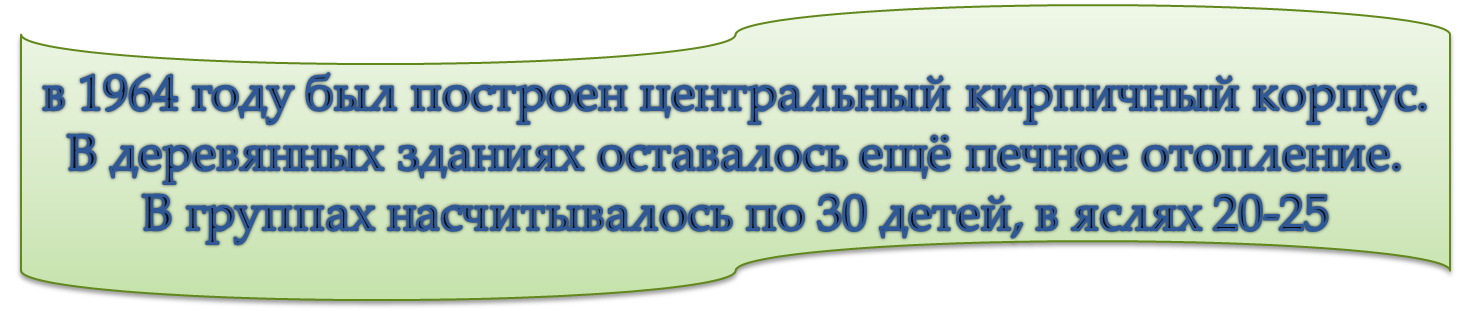 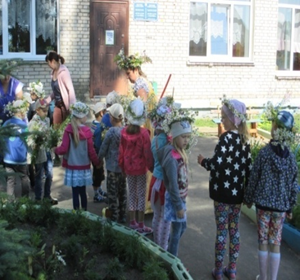 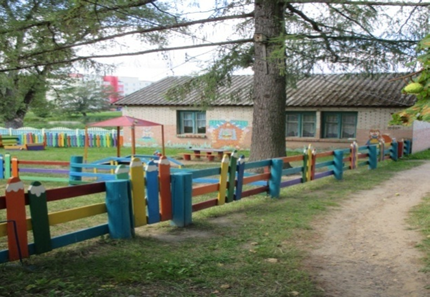 В 2015 году после ремонта корпус здания № 2 учреждения 
приобрело новый современный облик :
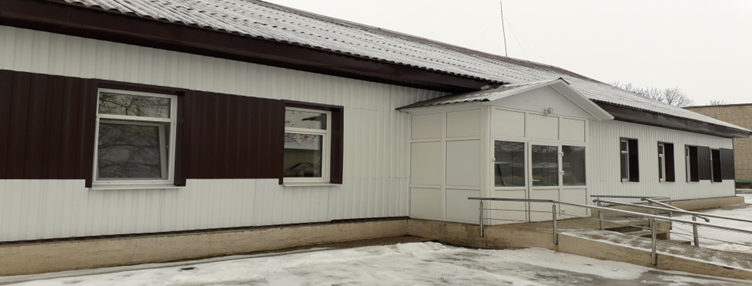 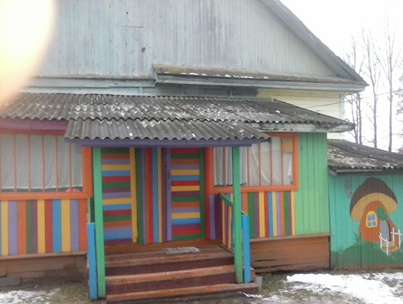 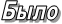 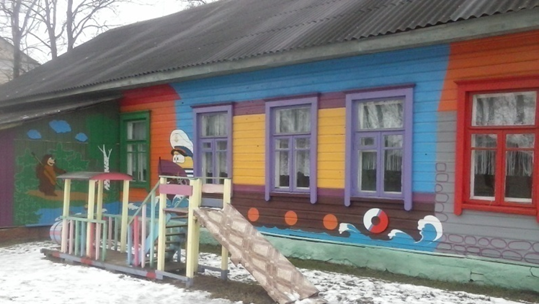 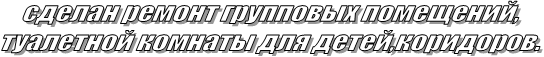 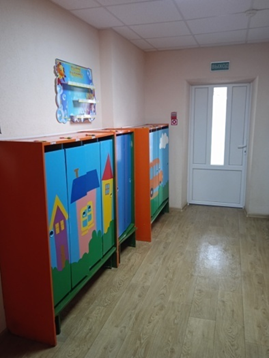 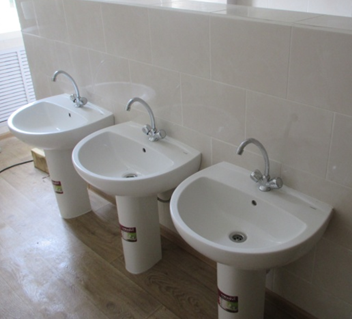 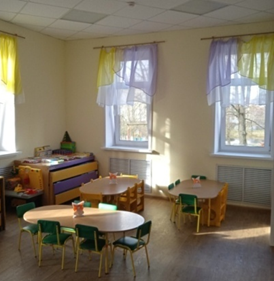 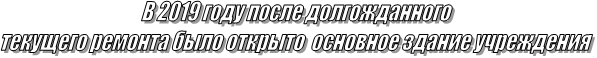 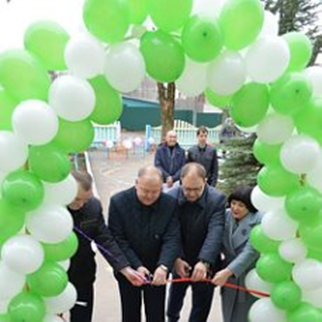 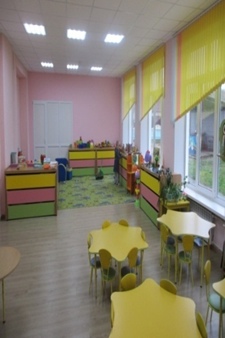 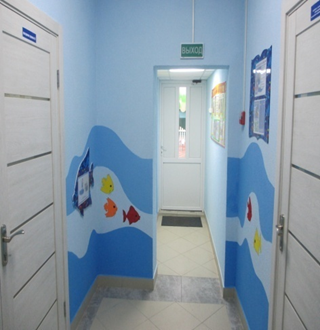 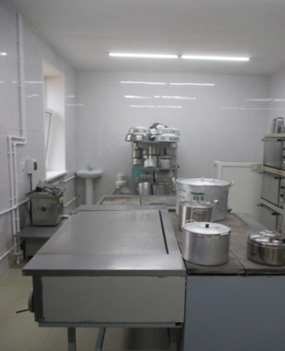 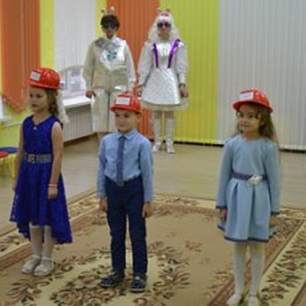 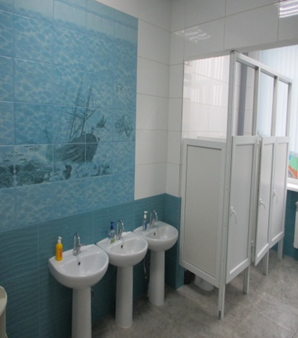 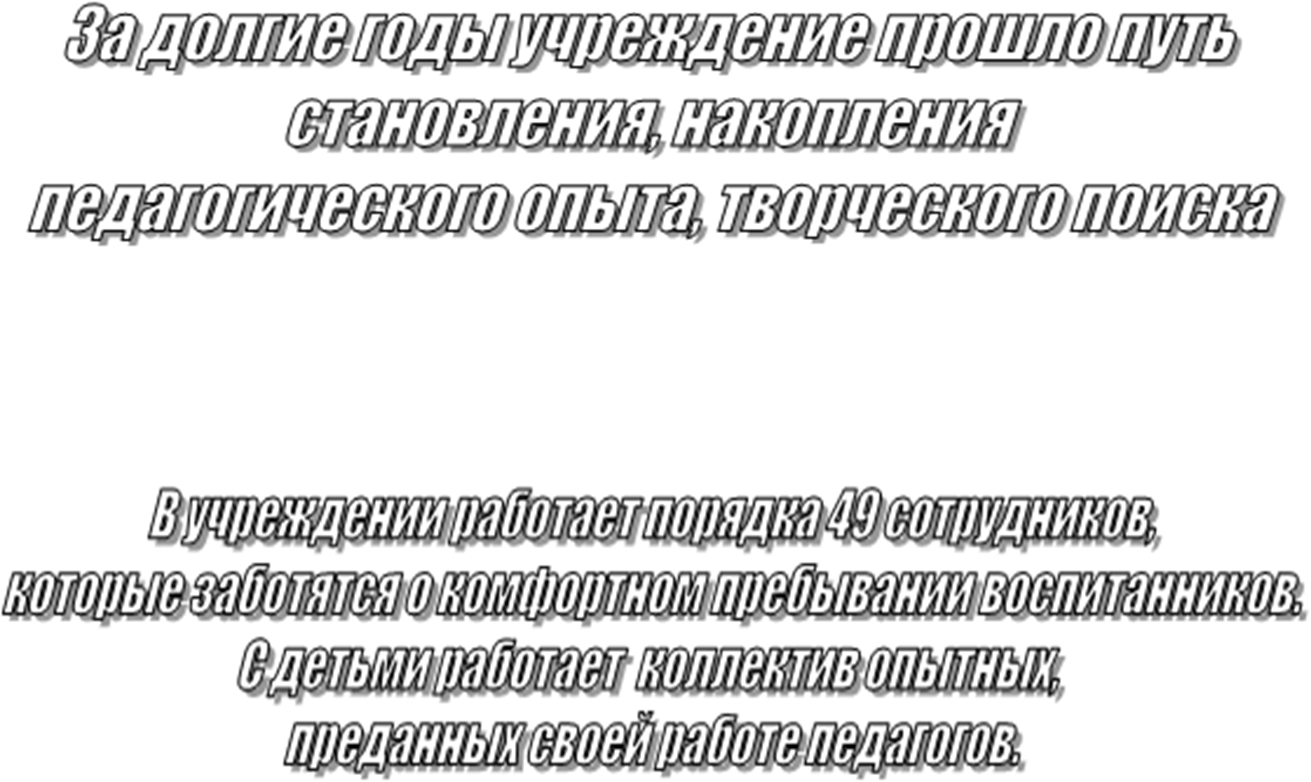 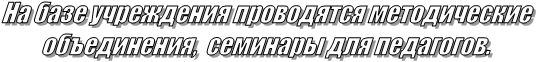 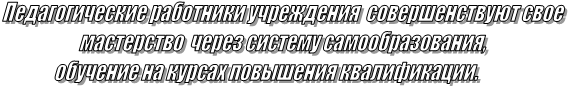